Figure 1. Conservation tillage and GT adoption rates for US soybeans (percent of acres)
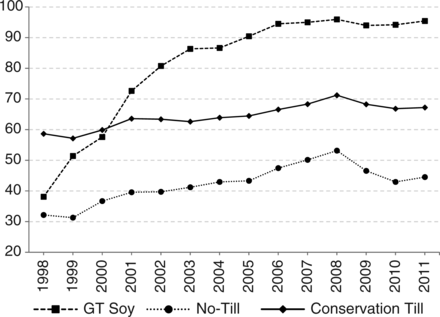 Am J Agric Econ, Volume 98, Issue 3, April 2016, Pages 765–784, https://doi.org/10.1093/ajae/aaw001
The content of this slide may be subject to copyright: please see the slide notes for details.
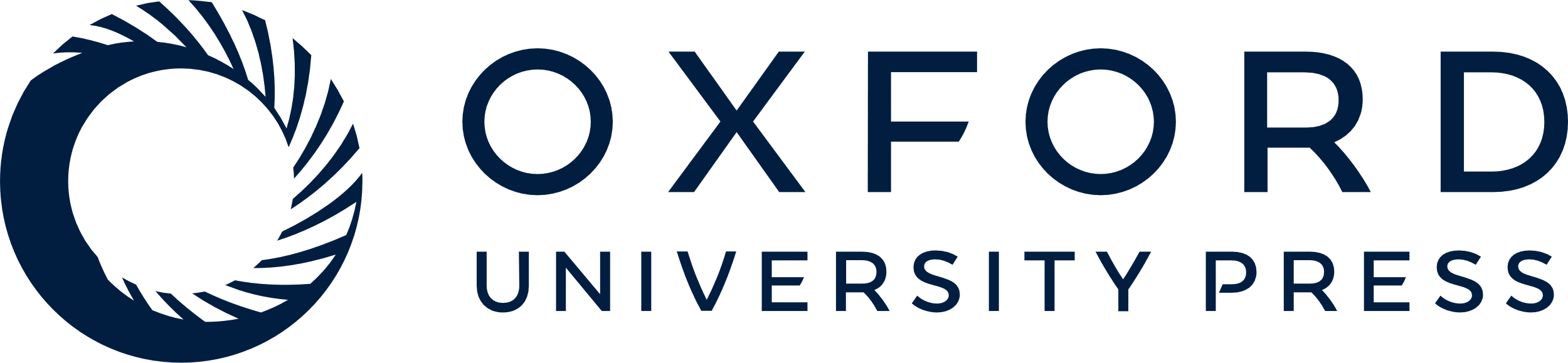 [Speaker Notes: Figure 1. Conservation tillage and GT adoption rates for US soybeans (percent of acres)


Unless provided in the caption above, the following copyright applies to the content of this slide: © The Author 2016. Published by Oxford University Press on behalf of the Agricultural and Applied Economics Association. All rights reserved. For permissions, please e-mail: journals.permissions@oup.com]
Figure 2. US soybean seed prices, 1998–2011 ($/50lb)
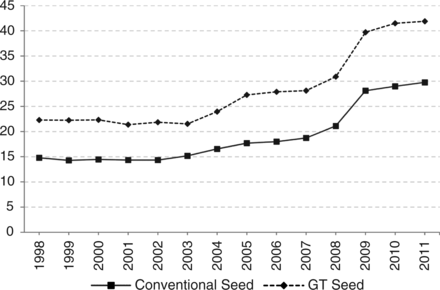 Am J Agric Econ, Volume 98, Issue 3, April 2016, Pages 765–784, https://doi.org/10.1093/ajae/aaw001
The content of this slide may be subject to copyright: please see the slide notes for details.
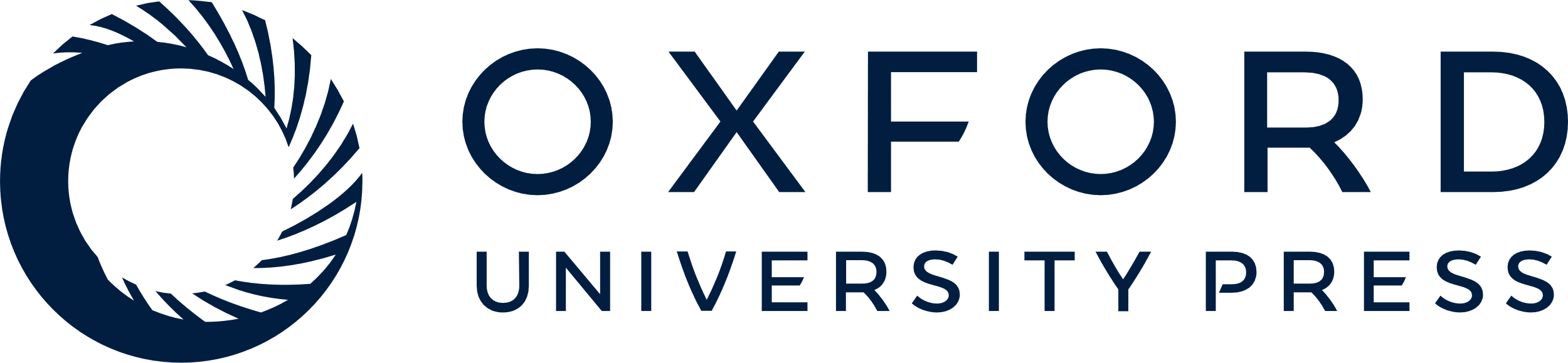 [Speaker Notes: Figure 2. US soybean seed prices, 1998–2011 ($/50lb)


Unless provided in the caption above, the following copyright applies to the content of this slide: © The Author 2016. Published by Oxford University Press on behalf of the Agricultural and Applied Economics Association. All rights reserved. For permissions, please e-mail: journals.permissions@oup.com]
Figure 3. US soybean herbicide prices, 1998–2011
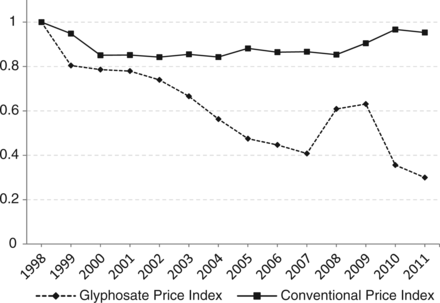 Am J Agric Econ, Volume 98, Issue 3, April 2016, Pages 765–784, https://doi.org/10.1093/ajae/aaw001
The content of this slide may be subject to copyright: please see the slide notes for details.
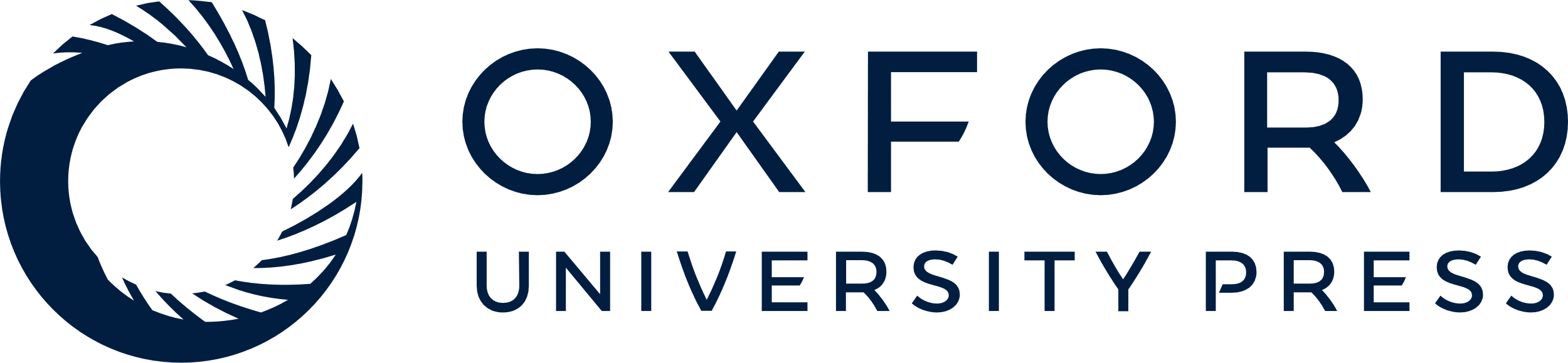 [Speaker Notes: Figure 3. US soybean herbicide prices, 1998–2011


Unless provided in the caption above, the following copyright applies to the content of this slide: © The Author 2016. Published by Oxford University Press on behalf of the Agricultural and Applied Economics Association. All rights reserved. For permissions, please e-mail: journals.permissions@oup.com]